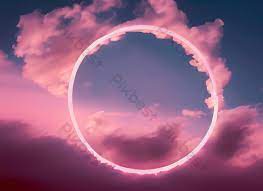 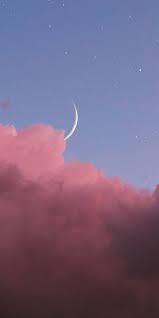 TRƯỜNG TH TRƯNG VƯƠNGGIÁO VIÊN H JUT ML Ô
BÀI HỌC STEM LỚP 3A
Trường TH Trưng Vương
GV H Jut Mlô
1. Khởi động
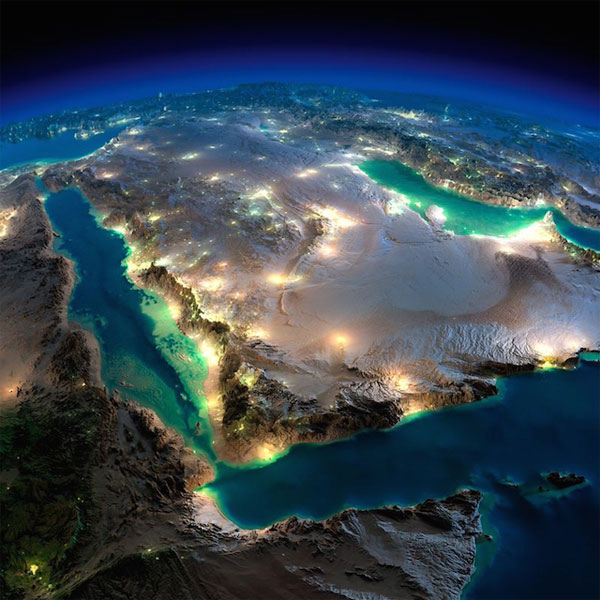 Thứ ba ngày 19 tháng 3 năm 2024
BÀI HỌC STEM MÔ HÌNH NGÀY VÀ ĐÊM
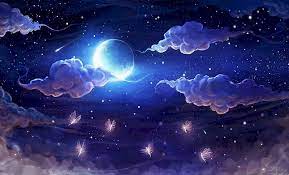 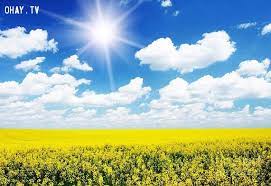 Thứ ba ngày 19 tháng 3 năm 2024
2. Khám Phá
Tại sao lại có hiện tượng ngày và đêm trên trái đất?
Tại sao Mặt Trời chiếu sáng Trái Đất chỉ có một nửa?
Tại một vị trí trên Trái Đất . Mặt Trời chiếu sáng bao nhiêu giờ?
Thứ ba ngày 19 tháng 3 năm 2024
Tại sao lại có hiện tượng ngày và đêm trên trái đất?
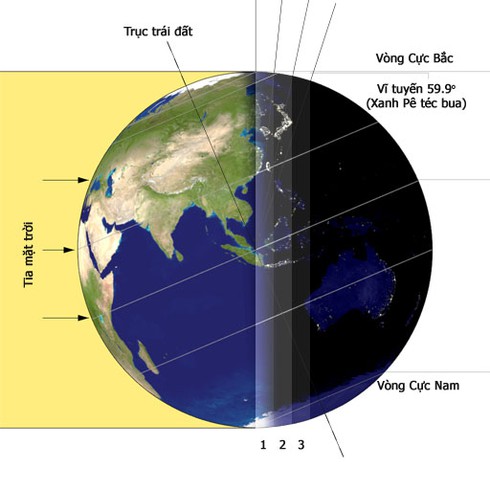 Vì trái đất quay quanh trục .
Thứ ba ngày 19 tháng 3 năm 2024
Tại sao Mặt Trời chiếu sáng Trái Đất chỉ có một nửa?
Vì trái đất có dạng hình khối cầu nên Mặt Trời luôn chỉ chiếu sang được một nửa, nửa còn lại không được chiếu sang.
Thứ ba ngày 19 tháng 3 năm 2024
Tại một vị trí trên Trái Đất . Mặt Trời chiếu sáng bao nhiêu giờ?
Tại một vị trí trên Trái Đất . Mặt Trời chiếu sáng 24 giờ.
3 Giải pháp
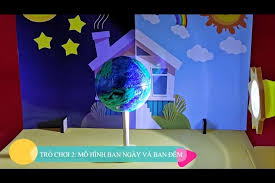 3.1 Thiết kế bản vẽ
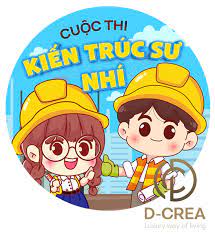 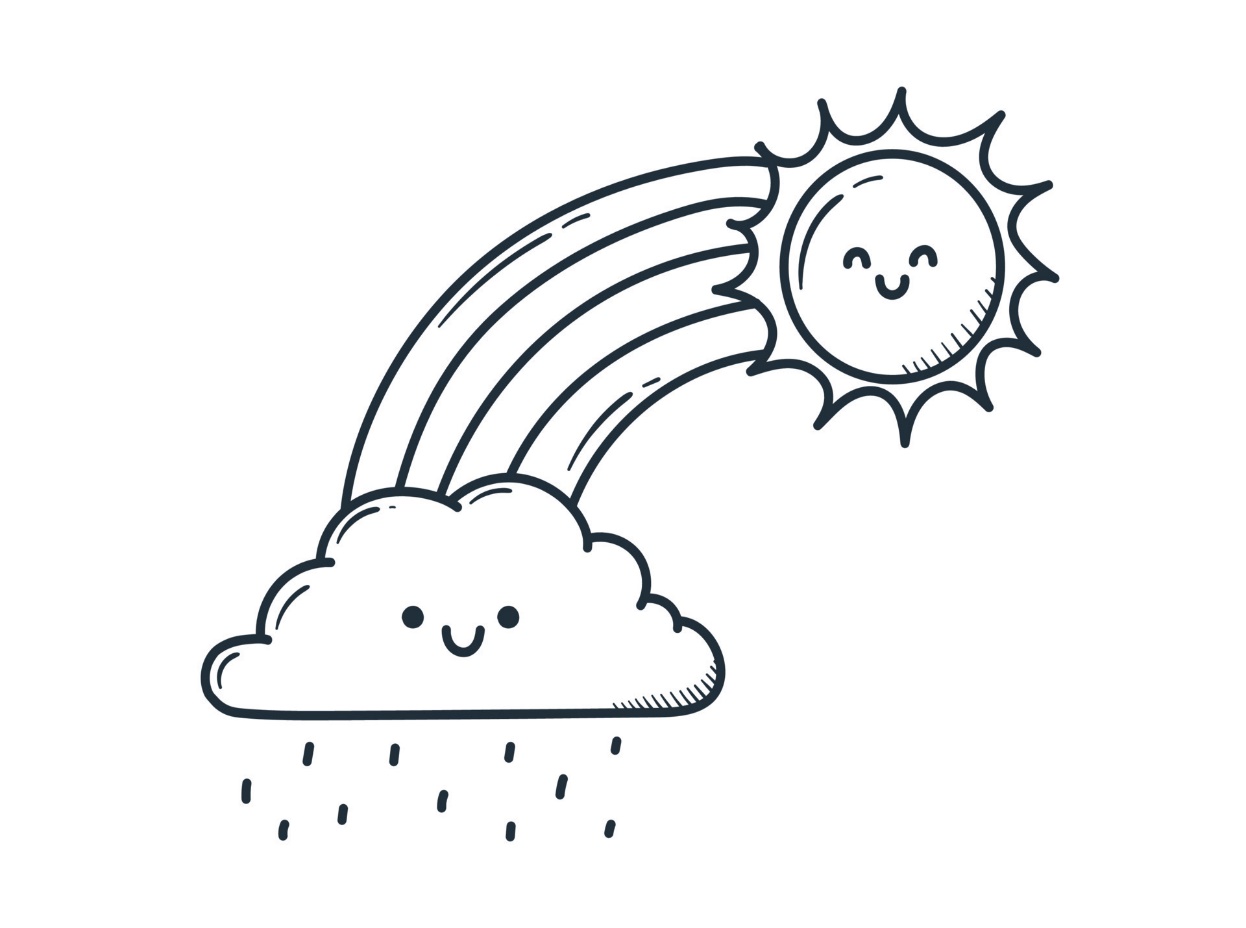 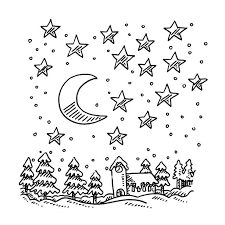 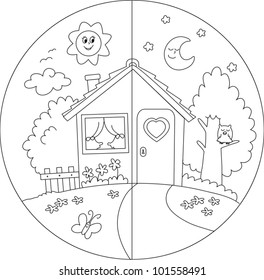 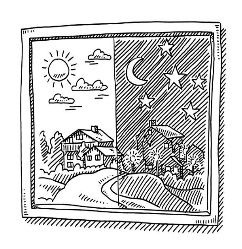 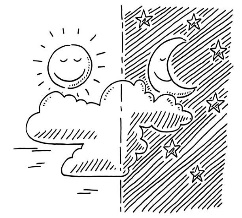 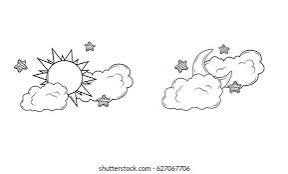 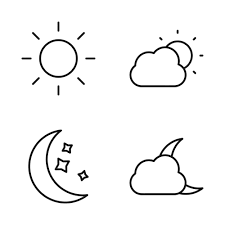 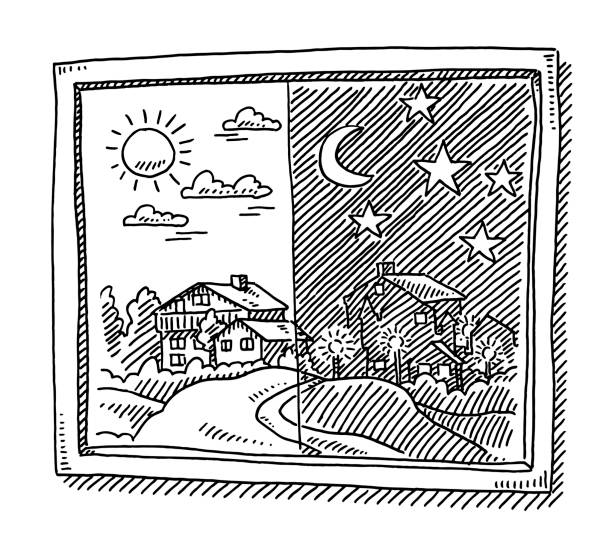 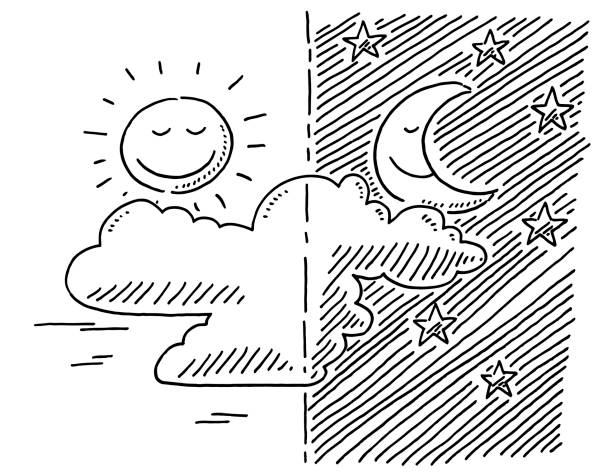 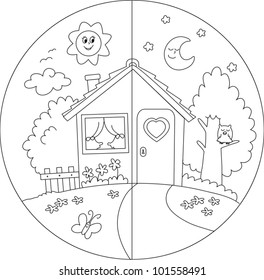 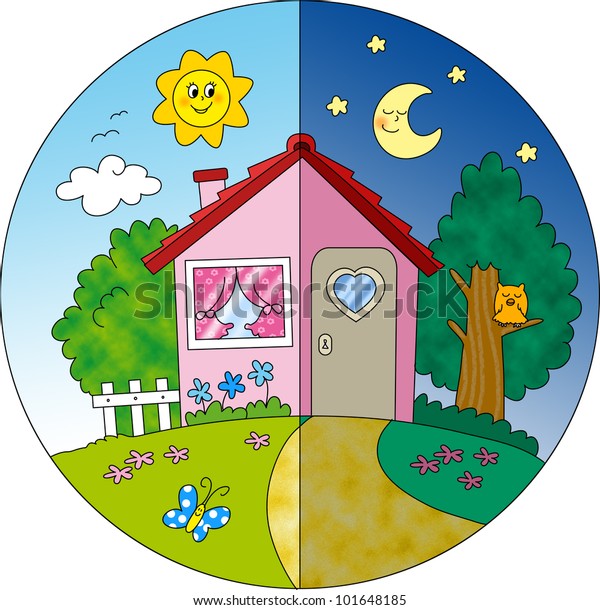 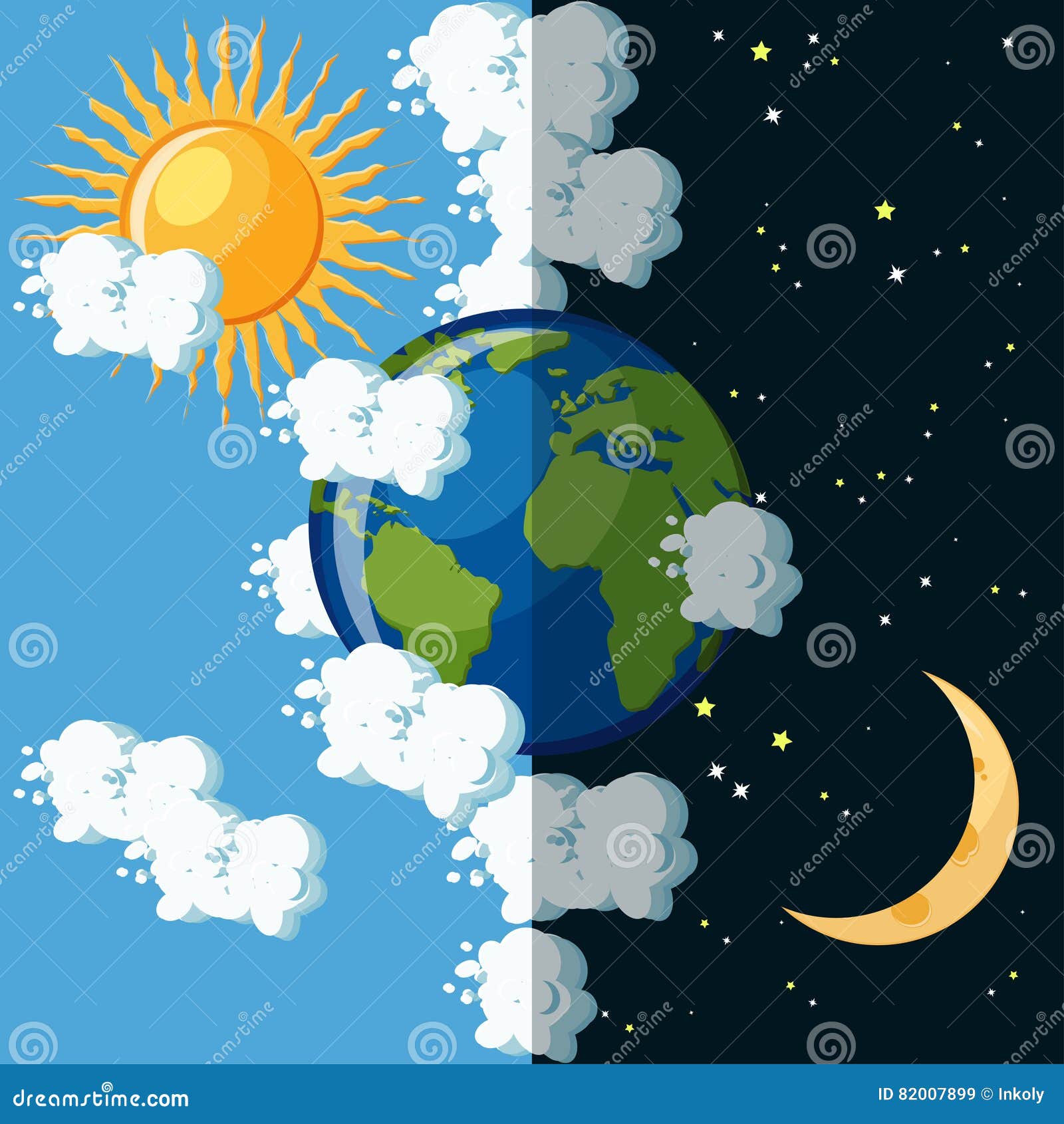 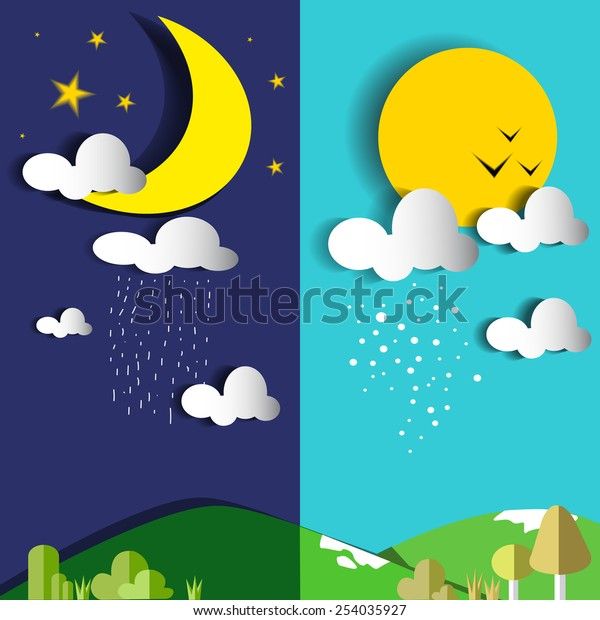 4 THỬ NGHIỆM
4.1 Chuẩn bị
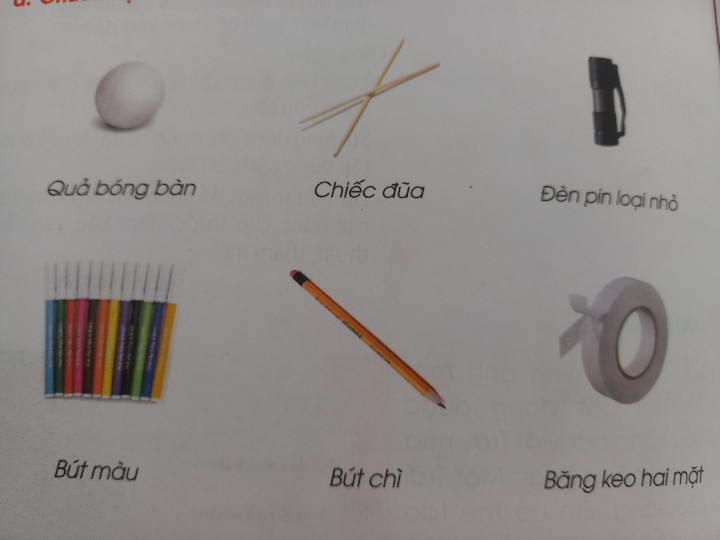 4 THỬ NGHIỆM
4.2 Cách thực hiện
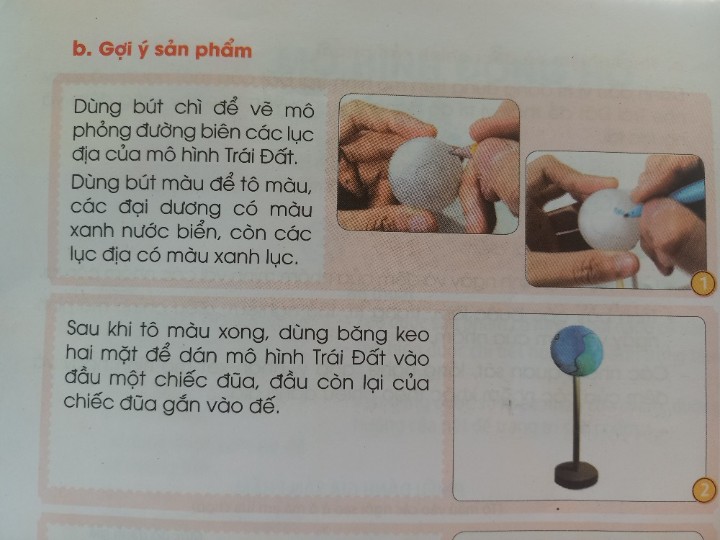 4 THỬ NGHIỆM
4.2 Cách thực hiện
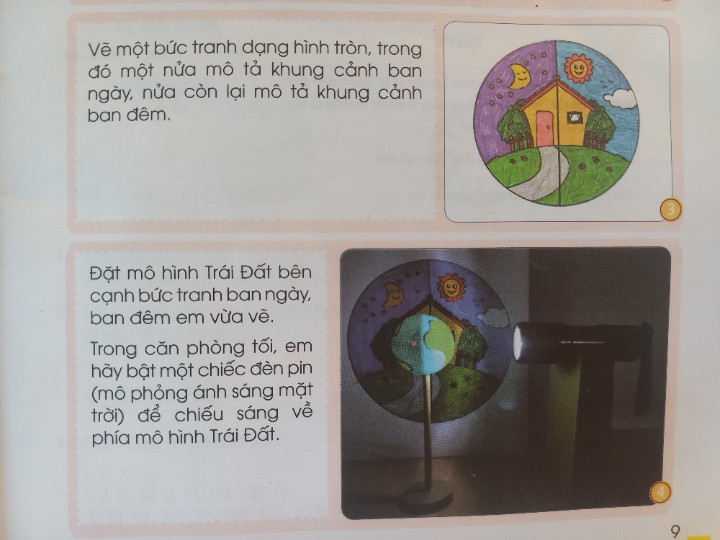 5. Giới thiệu sản phẩm
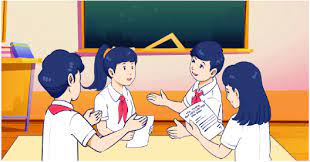 6 Đánh giá sản phẩm
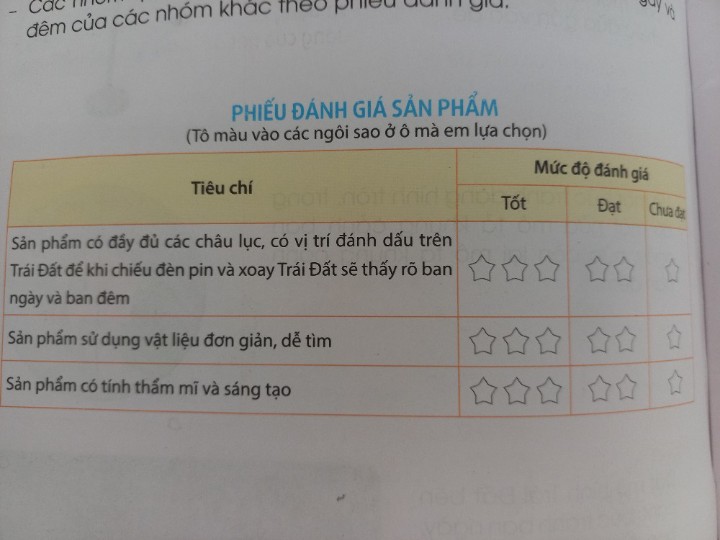 6 Bài học thực tế
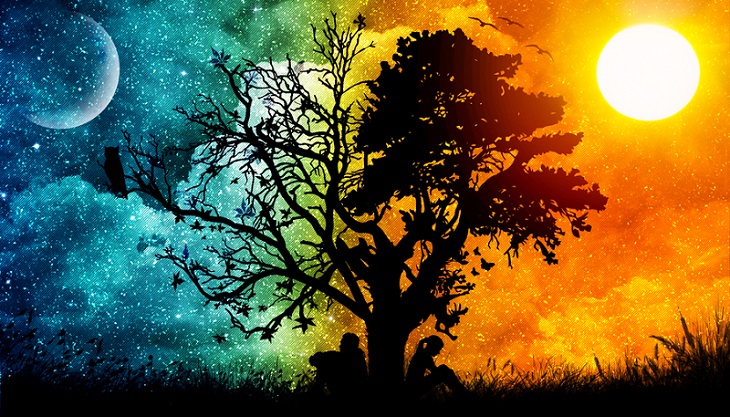 Nếu Mặt Trời biến mất, 99,99% sự sống trên Trái Đất sẽ bị diệt vong
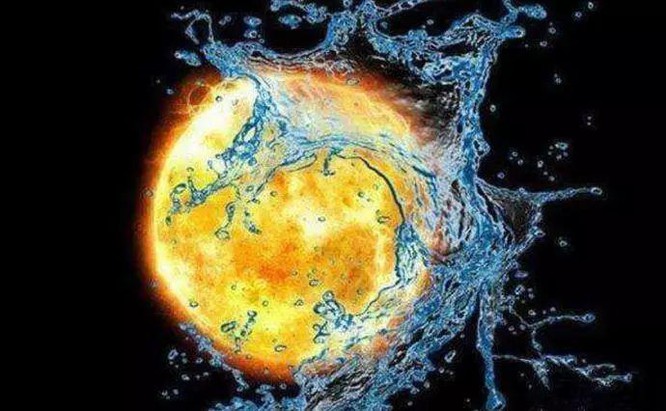 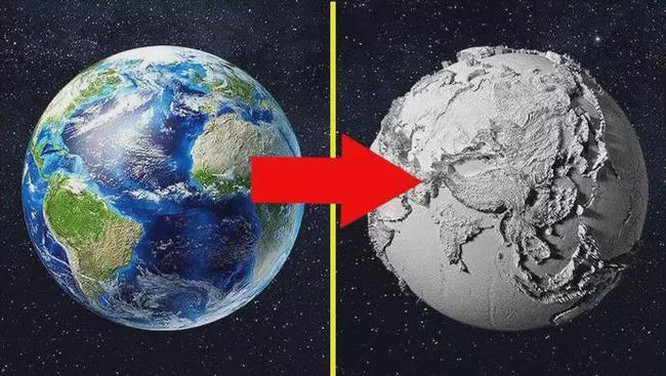 BÀI HỌC KẾT THÚC
CÁM ƠN CÁC BẠN , QUÝ THẦY CÔ ĐÃ THEO DÕI
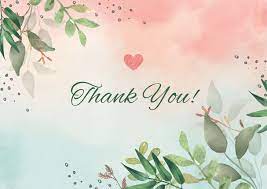